Websuche
Vorlesung Ideen der Informatik

Kurt Mehlhorn und Adrian Neumann
Suchmaschinen
Google seit 1998
Altavista etwas früher
2
11/22/2012
Websuche
Eingabe: einige Worte, z.B. Kurt Mehlhorn     
Ausgabe: Webseiten, die die Wörter 				enthalten und relevant sind
3
11/22/2012
Wichtige Anmerkung
Existierende Suchmaschine (Google, Bing, …) haben kein Textverständnis

Sie finden Webseiten, die gegebene Schlagworte enthalten und ordnen diese geschickt an (das ist die Leistung).

Aktuelle Forschung: Textverständnis
4
11/22/2012
Beispiel: Google-Suche nach Kurt Mehlhorn
Ca. 600 000 einschlägige Webseiten (in Italien); die Ausgabe beginnt mit

Kurt Mehlhorn - Max-Planck-Institut für Informatik
www.mpi-inf.mpg.de/~mehlhorn/ - Traduci questa pagina
20 Jun 2011 – The homepage of Kurt Mehlhorn, a director of the Max-Plack-Institut für Informatik in Saarbrücken in Germany.Contact Information - Publications - Teaching - Data Structures and Algorithms
►
Kurt Mehlhorn - Wikipedia, the free encyclopedia
en.wikipedia.org/wiki/Kurt_Mehlhorn - Traduci questa pagina
Kurt Mehlhorn (born August 29, 1949 in Ingolstadt, Germany) is a German computer scientist. He has been a vice president of the Max Planck Society and is ...
5
11/22/2012
Drei Fragen
Woher kennt Google so viele Webseiten?

Wie kann man Webseiten finden, die Kurt und Mehlhorn enthalten?
Wie Seiten, die Mehlhorn enthalten?
Wie Seiten, die Kurt und Mehlhorn enthalten?

3) Wie findet man die wichtigen Webseiten? (Fachbegriff für wichtig = relevant)

davor: Worthäufigkeiten, Vorkommenslisten
6
11/22/2012
Web Crawler
Kriechen übers Netz, indem sie von ein paar Startseiten (Seed Pages) ausgehend Verweisen folgen.
Schicken eine Kopie jeder besuchten Seite zum Organisator des Webcrawls

Ergebnis: Google hat eine Kopie des ganzen erreichbaren Webs (mehrere Milliarden Seiten)
7
11/22/2012
Vorkommen von Worten in Texten
Text: Kosta und Kurt unterrichten gemeinsam und …
Sortieren der vorkommenden Worte ergibt

Gemeinsam Kosta Kurt und und unterrichten

Nun kann man leicht für jedes Wort die Anzahl der Vorkommen bestimmen.
8
11/22/2012
Große Textkorpora
30 Formen stellen 31,8 % der Wörter: die, der, und, in, zu, den, das, nicht, von, sie, ist, des, sich, mit, dem, dass, er, es, ein, ich, auf, so, eine, auch, als, an, nach, wie, im, für 
Weitere 70 Formen stellen weitere 15,3 % der Wörter: man, aber, aus, durch, wenn, nur, war, noch, werden, bei, hat, wir, was, wird, sein, einen, welche, sind, oder, zur, um, haben, einer, mir, über, ihm, diese, einem, ihr, uns, da, zum, kann, doch, vor, dieser, mich, ihn, du, hatte, seine, mehr, am, denn, nun, unter, sehr, selbst, schon, hier, bis, habe, ihre, dann, ihnen, seiner, alle, wieder, meine, Zeit, gegen, vom, ganz, einzelnen, wo, muss, ohne, eines, können, sei
9
11/22/2012
Zipfsches Gesetz, Power Laws,  20 – 80 Regel
20% der Worte bilden 80% eines Texts
4% = 20% von 20% bilden 64% …
0.8% bilden 51,2% …
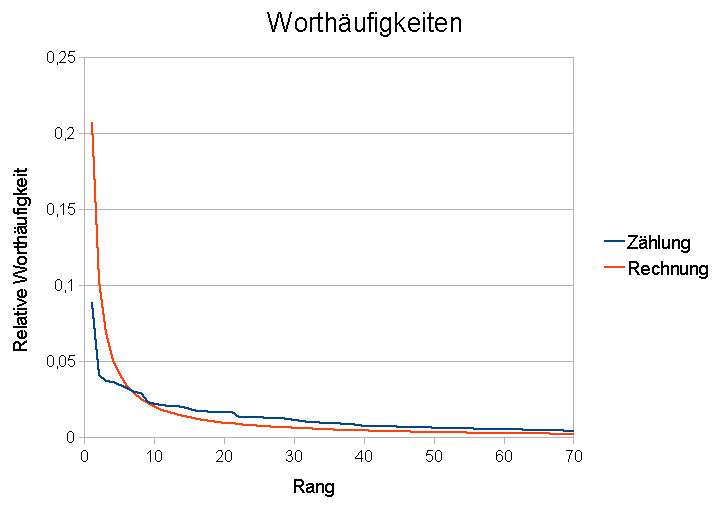 Gilt ähnlich auch für
Verteilung von Vermögen
Größe von Städten
Einkommensverteilung
Gesundheitskosten
10
11/22/2012
Normalverteilung






Gewicht, Größe

Mittelwert repräsentativ
Powerlaw







Worthäufigkeit, Einkommensverteilung

Mittelwert NICHT repräsentativ
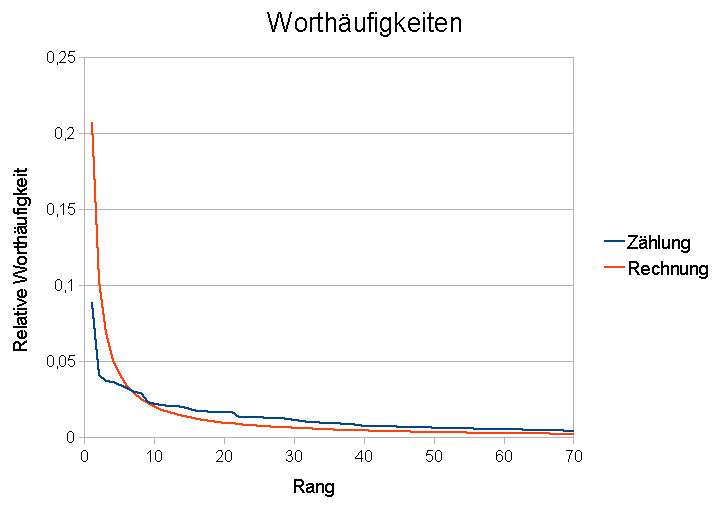 11/
11/22/2012
Vorkommenslisten
Text1: Kosta und Kurt unterrichten und …
Text2: Kosta forscht

Erzeuge Paare (Kosta 1), (und 1), …, (Kosta 2), …             und sortiere 

(forscht 2), (Kosta 1), (Kosta 2), (Kurt 1), …

Extrahiere Vorkommenslisten, etwa Kosta: 1 2
12
11/22/2012
Zwei Fragen
1) Wie kann man Seiten finden, die Kurt und Mehlhorn enthalten?
Wie Seiten, die Mehlhorn enthalten?
Wie Seiten, die Kurt und Mehlhorn enthalten?

2) Wie findet man die wichtigen Seiten? (Fachbegriff für wichtig = relevant)

davor: Worthäufigkeiten, Vorkommenslisten
13
11/22/2012
Ordnung nach Relevanz
14
11/22/2012
Geordnete Vorkommenslisten
Für jedes mögliche Schlagwort (jedes Wort im Duden und …) schreibt man auf, in welchen Dokumenten es vorkommt

Kurt:  94, 113, 217, 405, ….
Mehlhorn: 20, 113, 405, 602, ….
Kosta: 27, 405, ….

Kleine Zahlen = wichtige Dokumente
15
11/22/2012
Suche nach Mehlhorn
Finde V-liste von Mehlhorn                                           						(Binärsuche)

Mehlhorn: 20, 113, 405, 602, ….

und gib sie aus
16
11/22/2012
Suche nach Kurt Mehlhorn
Finde V-listen von Kurt und von Mehlhorn                           						(Binärsuche)

Kurt:  94, 113, 217, 405, ….
Mehlhorn: 20, 113, 405, 602, ….

Bestimme die gemeinsamen Einträge und gib sie aus:   113, 405, ….
17
11/22/2012
Geht das wirklich so schnell?
Oxford English Dictionary: 616,500 words
Binärsuche braucht  log 616,500 ≤ 20 Schritte

Kurt:      240 000 000 Dokumente,    0.14 sec
Mehlhorn: 1 560 000 Dokumente,     0.14 sec

Kurt Mehlhorn: 592 000 Dokumente     0.33 sec

Kann  locker 1 000 000 Elemente pro Sekunde durchmustern
18
11/22/2012
Wieviel Platz braucht man?
19
11/22/2012
Anordnung nach Relevanz
Wie ordnet man eine Billion Webseiten nach ihrer Relevanz?

Zentrale Idee: Ignoriere den Inhalt und konzentriere dich auf die Links.
20
11/22/2012
Gestalt einer Webseite
Text und Verweise (Links)
Die Links verweisen auf andere Webseiten



Bestimmung von Relevanz: vergessen  Inhalt, konzentrieren uns auf die Verweise
21
11/22/2012
Das Prinzip
Eine Seite ist wichtig, wenn wichtige Seiten auf sie zeigen

Eine Mensch ist wichtig, wenn wichtige Leute ihn für wichtig halten 
		
		Kleinberg (98), 
Brin/Page (98)
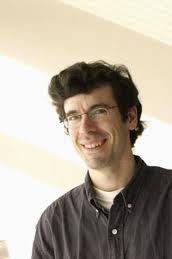 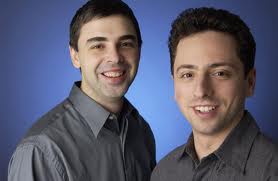 22
11/22/2012
Vom Ergebnis her denken
23
11/22/2012
Etwas genauer
24
11/22/2012
Beispiel
b2 = s2 = b1 + b4/2

b3 = s3 = b2/2

b4 = s4 = b3/2
25
11/22/2012
Wie berechnen?
Man stellt das Gleichungssystem auf und löst es: aufwendig

Man simuliert das System durch eine Irrfahrt
26
11/22/2012
Irrfahrten (Random Walks)
27
11/22/2012
Beispiel
28
11/22/2012
Verfeinerungen
Wenn Knoten keine ausgehenden Kanten, dann Teleportation zu zufälligem Knoten
Auf jedem Fall, Teleportation zu einem zufälligen Knoten mit Wahrscheinlickheit 0.2
Parallelisierung
29
11/22/2012
Prinzipien der Webssuche Zusammenfassung
Dokumente werden nach Wichtigkeit geordnet
Wichtigkeit wird in einem selbst-referentiellen Prozess bestimmt (Irrfahrt)
 geordnete V-Liste für jedes Schlagwort
Suche: finde V-Liste für jedes Schlagwort in der Frage und bilde Durchschnitt. Gib Dokumente in Reihenfolge aus
30
11/22/2012
Aktuelle Forschung
Gerhard Weikum, MPI für Informatik
Von Information zu Wissen
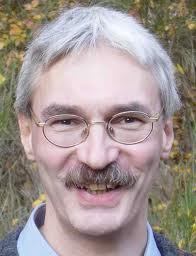 31
11/22/2012
From Information to Knowledge:
Harvesting Entities, Relationships, and
Temporal Facts from Web Sources
Gerhard Weikum 
Max Planck Institute for Informatics
http://www.mpi-inf.mpg.de/~weikum/
Schritt 1
Benutze WordNet Kategorien: 
Mann ≤ Mensch ≤ Säugetier ≤ Tier
Sammle Fakten:
KM ist Informatiker, KM geboren Ingolstadt, KM verheiratet mit Ena, ….
beginne mit Wikipedia Infoboxen
Dann einfache Aussagesätze in Texten

Großes Problem: Konsistenz
33/54
Approach: Harvesting Facts from Web
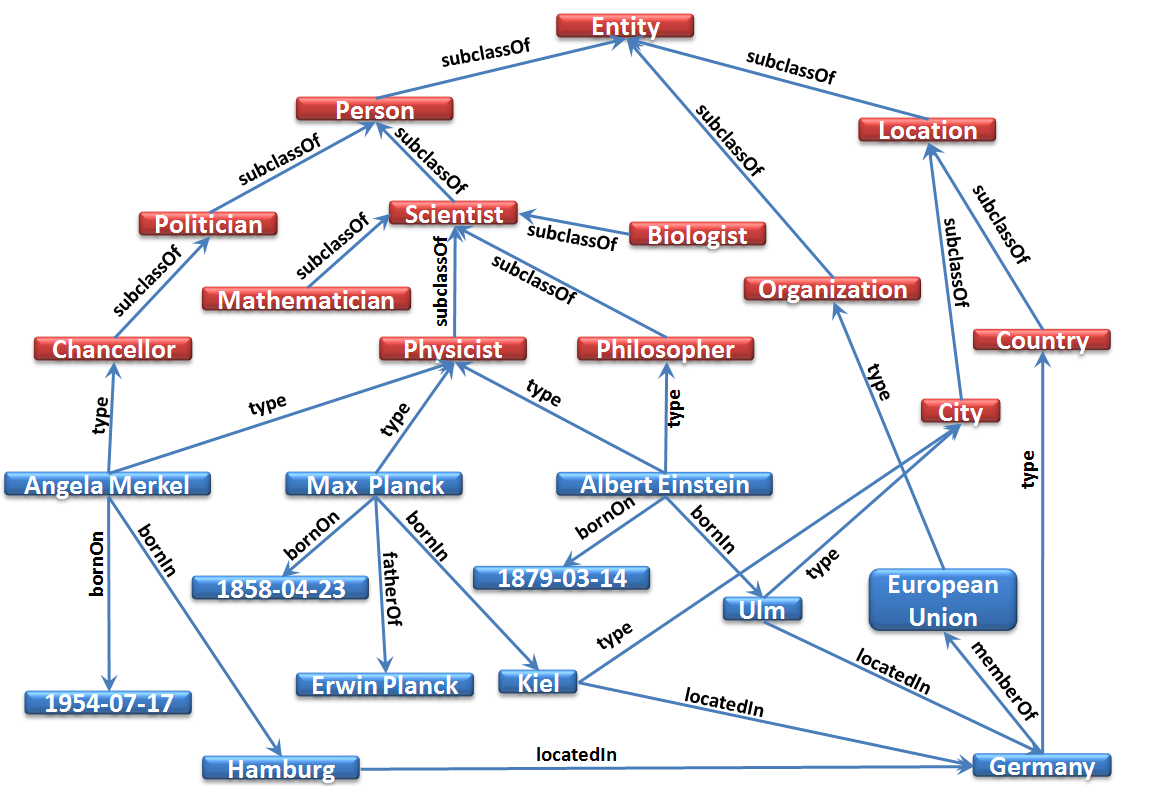 Politician		Position
Angela Merkel		Chancellor Germany
Karl-Theodor zu Guttenberg	Minister of Defense Germany
Christoph Hartmann	Minister of Economy Saarland
…
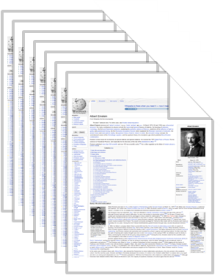 Actor		Award
Christoph Waltz	Oscar
Sandra Bullock	Oscar
Sandra Bullock	Golden Raspberry
…
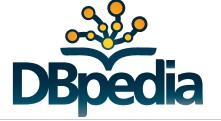 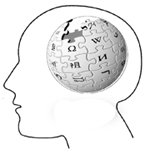 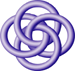 Politician		Political Party
Angela Merkel		CDU
Karl-Theodor zu Guttenberg	CDU
Christoph Hartmann	FDP
…
Company	CEO
Google	Eric Schmidt
Yahoo	Overture	
Facebook	FriendFeed
Software AG	IDS Scheer
…
Movie	ReportedRevenue
Avatar	$ 2,718,444,933
The Reader	$ 108,709,522 	
Facebook	FriendFeed
Software AG	IDS Scheer
…
PoliticalParty	Spokesperson
CDU	 Philipp Wachholz
Die Grünen	Claudia Roth
Facebook	FriendFeed
Software AG	IDS Scheer
…
Company	AcquiredCompany
Google	YouTube
Yahoo	Overture	
Facebook	FriendFeed
Software AG	IDS Scheer
…
SUMO
IWP
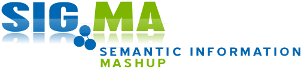 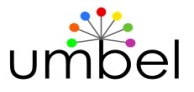 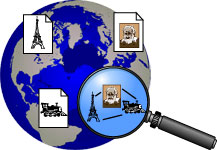 Cyc
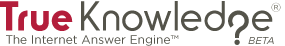 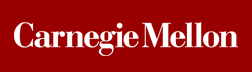 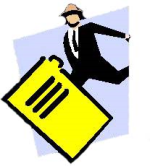 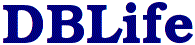 ReadTheWeb
WikiTax2WordNet
YAGO-NAGA
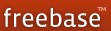 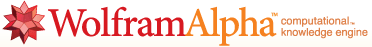 34/54
TextRunner
Knowledge for Intelligence
entity recognition & disambiguation
 understanding natural language & speech
 knowledge services & reasoning for semantic apps 
  (e.g. deep QA)
 semantic search:  precise answers to advanced queries
  (by scientists, students, journalists, analysts, etc.)
German football coach when Bastian Schweinsteiger was born?
FIFA 2010 finalists who played in a Champions League final?
Politicians who are also scientists?
Relationships between Manfred Pinkal, 
Edsger Dijkstra, Michael Dell, and Renee Zellweger?
Enzymes that inhibit HIV? 
Influenza drugs for teens with high blood pressure?
...
35/54
Jeopardy!
US Quizshow
3 Spieler
Quizmaster stellt Fragen
Spieler drücken Buzzer
Richtige (falsche) Antworten werden belohnt (bestraft)
Jeopardy = Gefahr
Its largst airport is named for a World Word II hero; its second largest, for a World War II battle.
Almost exactly equal to the mass of 1000 cubic centimeters of water; it is a base unit in the metric system. 
Just add 273.15 to your Celsius readings to get this.
36/54
Watson and Jeopardy
37/54